Ricerca scientifica nel contesto clinico assistenziale – Pediatria –
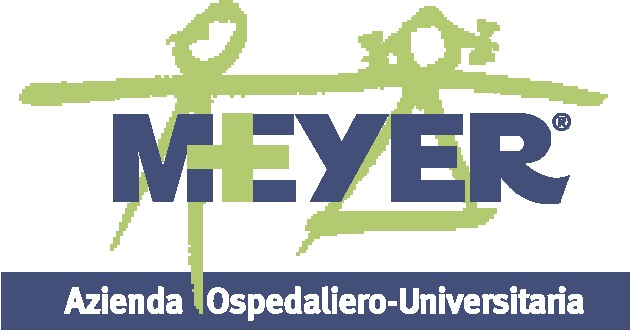 Dott.ssa Silvia Ricci 
Clinica pediatrica II – Immunologia 

Dott. Daniele Ciofi
Coordinatore Ricerca ed alta formazione infermieristica

                                                                 06.05.2020
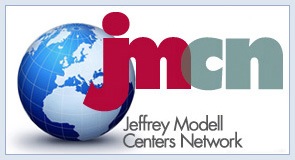 Le vaccinazioni e le malattie infettive prevenibili con le vaccinazioni
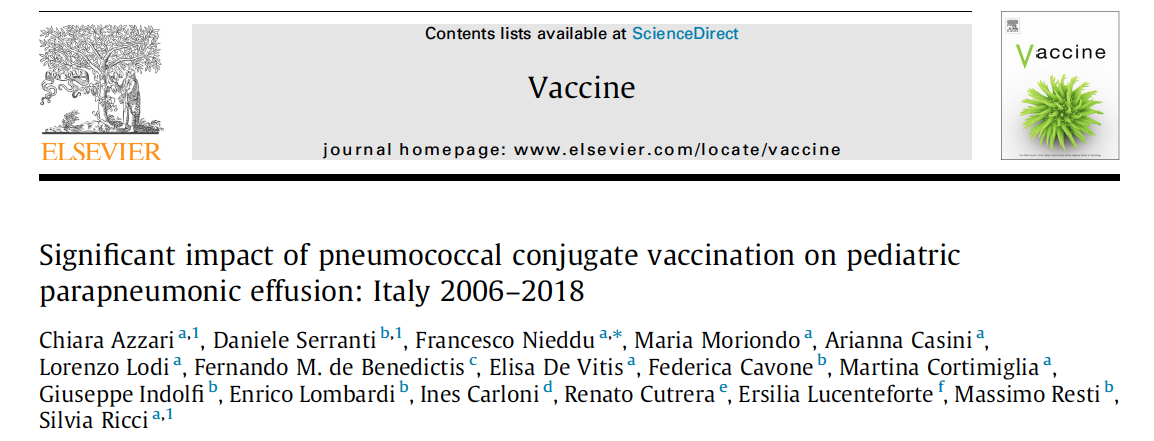 Perché è stato pensato questo studio?
Il problema:
Le polmoniti complicate rappresentato una causa di morbidità e mortalità elevata nel mondo. Uno degli agenti in causa è lo S. pneumoniae per cui esistono delle vaccinazioni. Nel 2010/2011 è stato introdotta la vaccinazione con PCV 13 (un vaccino che protegge per 13 sierotipi di pneumococco vs il vaccino 7valente disponibile fino al 2010). Esistono molti altri patogeni che possono causare polmoniti complicate. Spesso la causa delle polmoniti complicate rimane sconosciuta.
Gli obiettivi:
The aims of our study were to describe the etiology of PPE (parapneumonic effusion) and PE (pleural empyema) in Italian children over a period of ten-years, to evaluate the impact of pneumococcal conjugate vaccination using a population-based molecular surveillance, and to determine the sensitivity of RT-PCR compared to the culture method in the diagnosis of PPE.
Vediamo insieme i metodi
Studio osservazionale: studio epidemiologico analitico nel quale il ricercatore non determina l'assegnazione dei soggetti a ciascun gruppo, ma si limita a osservare – e registrare –  quello che avviene nella realtà. Può essere di coorti, di caso e controllo o trasversale.
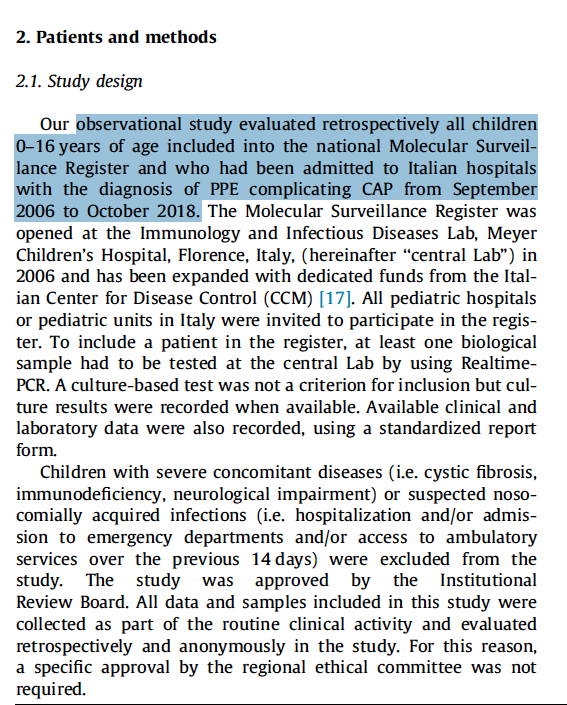 Studio retrospettivo: Studio nel quale i dati raccolti si riferiscono ad eventi che si sono verificati . E’ stato scelto un periodo di 10 anni.
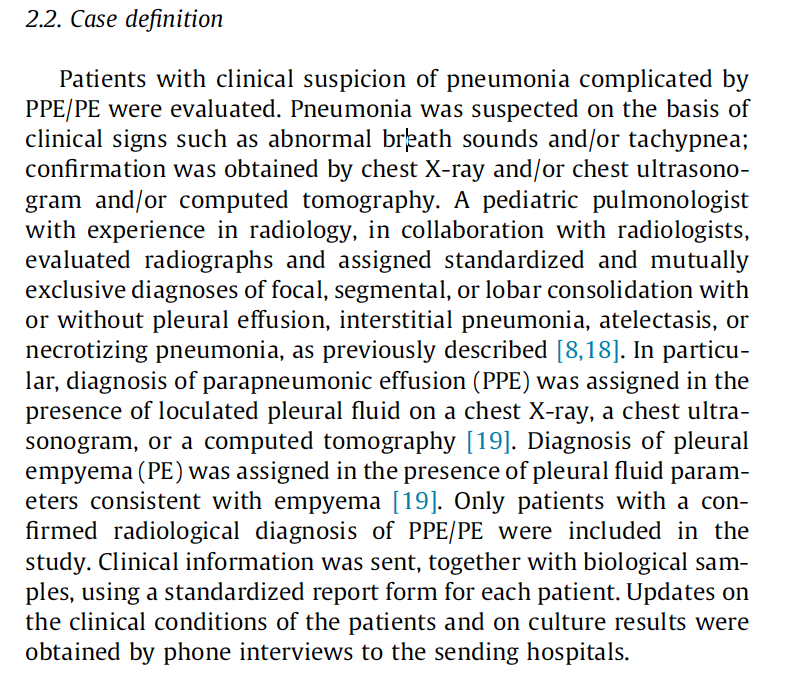 Criteri di esclusione:
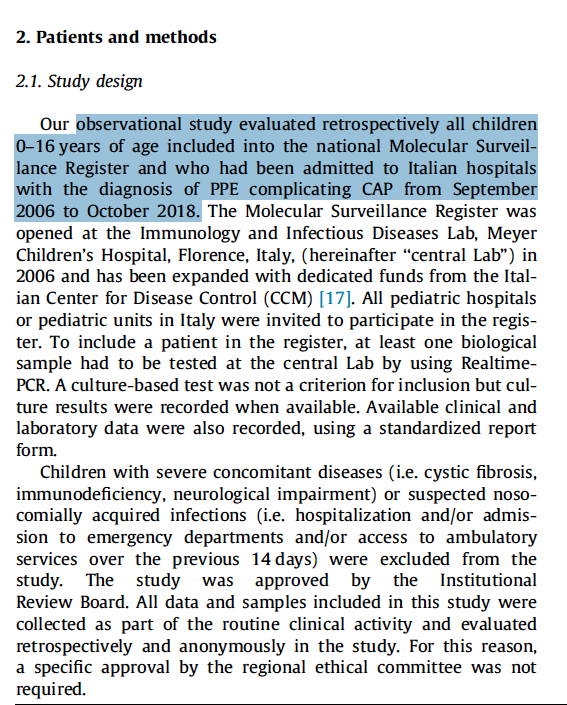 Criteri di inclusione ed esclusione:  criteri di inclusione sono caratteristiche che i soggetti potenziali devono possedere per poter essere inclusi nello studio, mentre criteri di esclusione sono quelle caratteristiche che squalificano potenziali soggetti dalla inclusione nello studio.
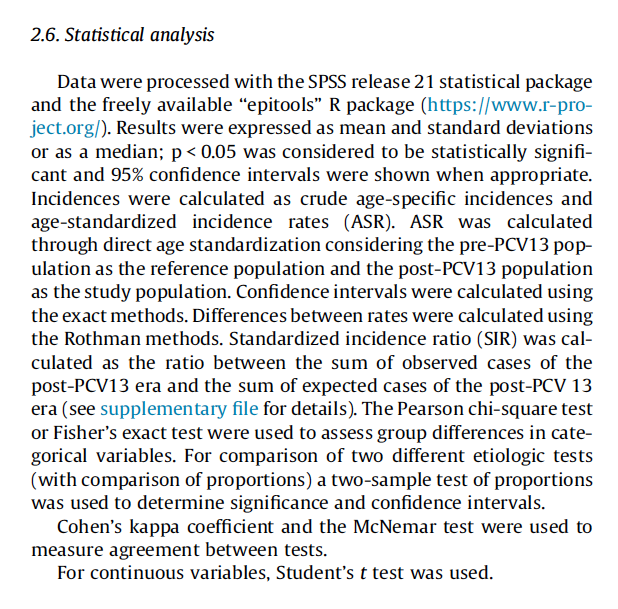 ASR: age standardized incidence rate. Il procedimento di standardizzazione porta ad annullare l’effetto di eventuali differenze di età tra due popolazioni lasciando invece in evidenza le reali differenze nella frequenza di malattia.
Noi volevamo confrontare la popolazione pre e post vaccinazione PCV13 che presentava un’età diversa nel periodo in studio. 
Questa standardizzazione si usa quando le due popolazioni che vogliamo confrontare hanno età diverse e noi vogliamo capire l’incidenza di una malattia che sappiamo variare con l’età.
Risultati dello studio
Epidemiologia Descrittiva: studia la frequenza di malattia in una  popolazione.
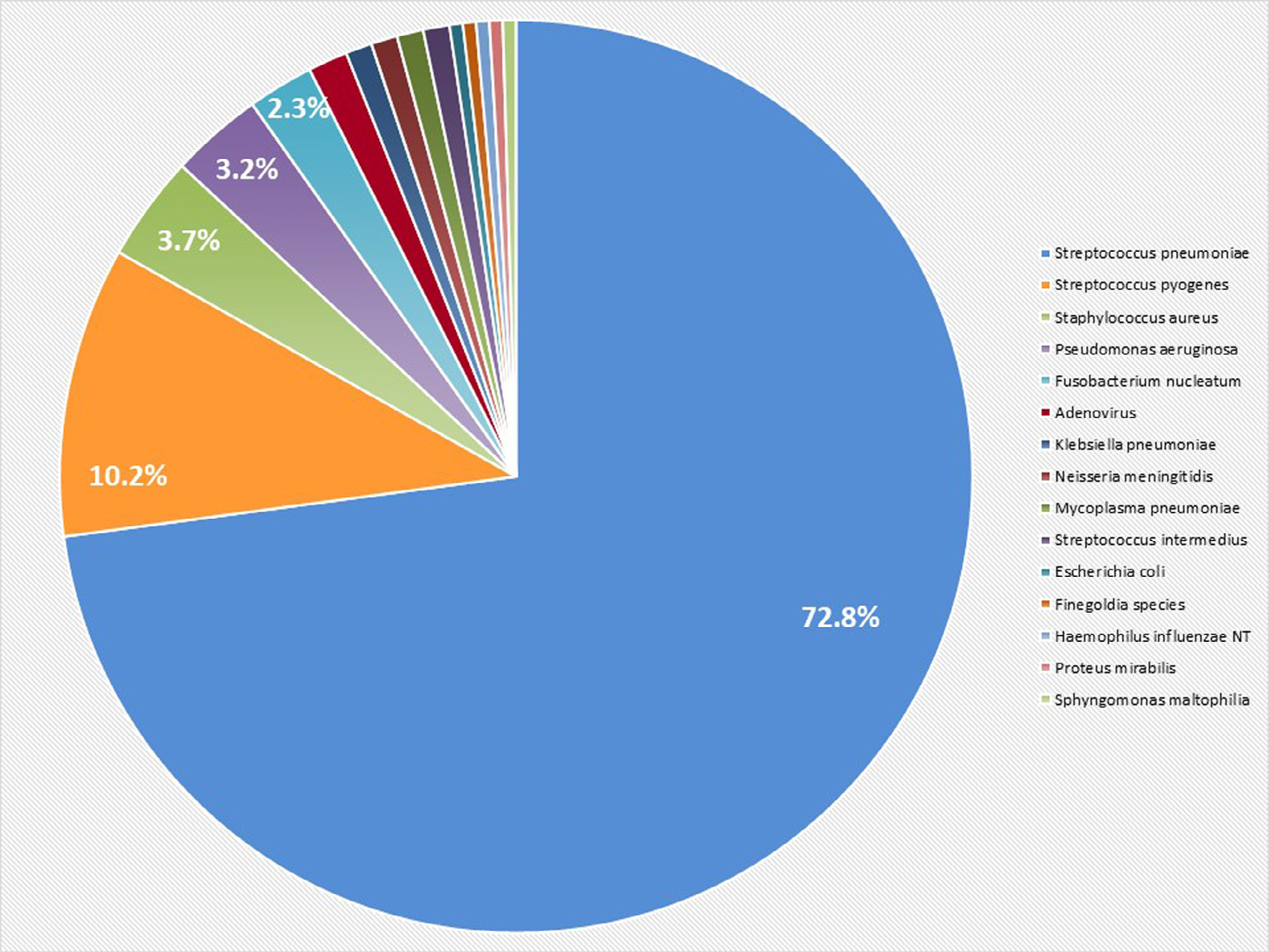 Si descrivono i differenti germi che causano polmoniti complicate.
Questo è importante per il pediatra/medico che dovrà decidere davanti ad un caso di polmonite complicata una terapia che inizialmente sarà per forza empirica. 
In questo caso per esempio il primo antibiotico da scegliere dovrà coprire lo S.pneumoniae. 
Le indagini epidemiologiche ristrette nello spazio e nel tempo possono essere meno valide dal punto di vista scientifico ma molto utili nella pratica clinica perché permettono una fotografia puntuale della condizione dove si opera.
Analizziamo solo lo pneumococco
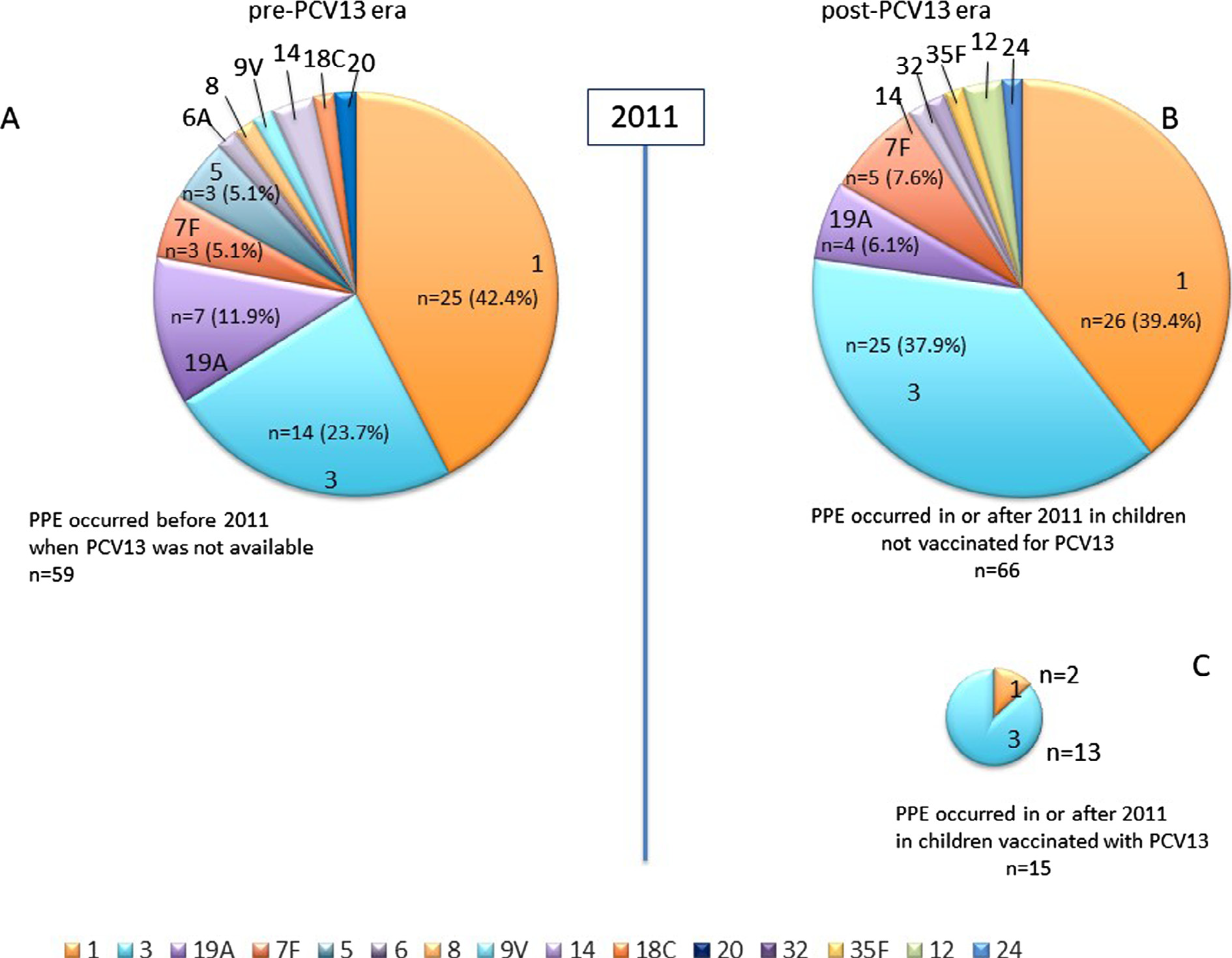 Si descrivono i differenti sierotipi di pneumococco che causano polmoniti complicate.
Questo risultato è importante perché ci permette di capire dopo l’introduzione di PCV13 quali sono i sierotipi ancora circolanti. 
Tra i bambini vaccinati con PCV13 i casi da pneumococco sono notevolmente ridotti. Tuttavia ci sono ancora casi da sierotipo 3 e sierotipo 1 che sono contenuti nel vaccino PCV13.
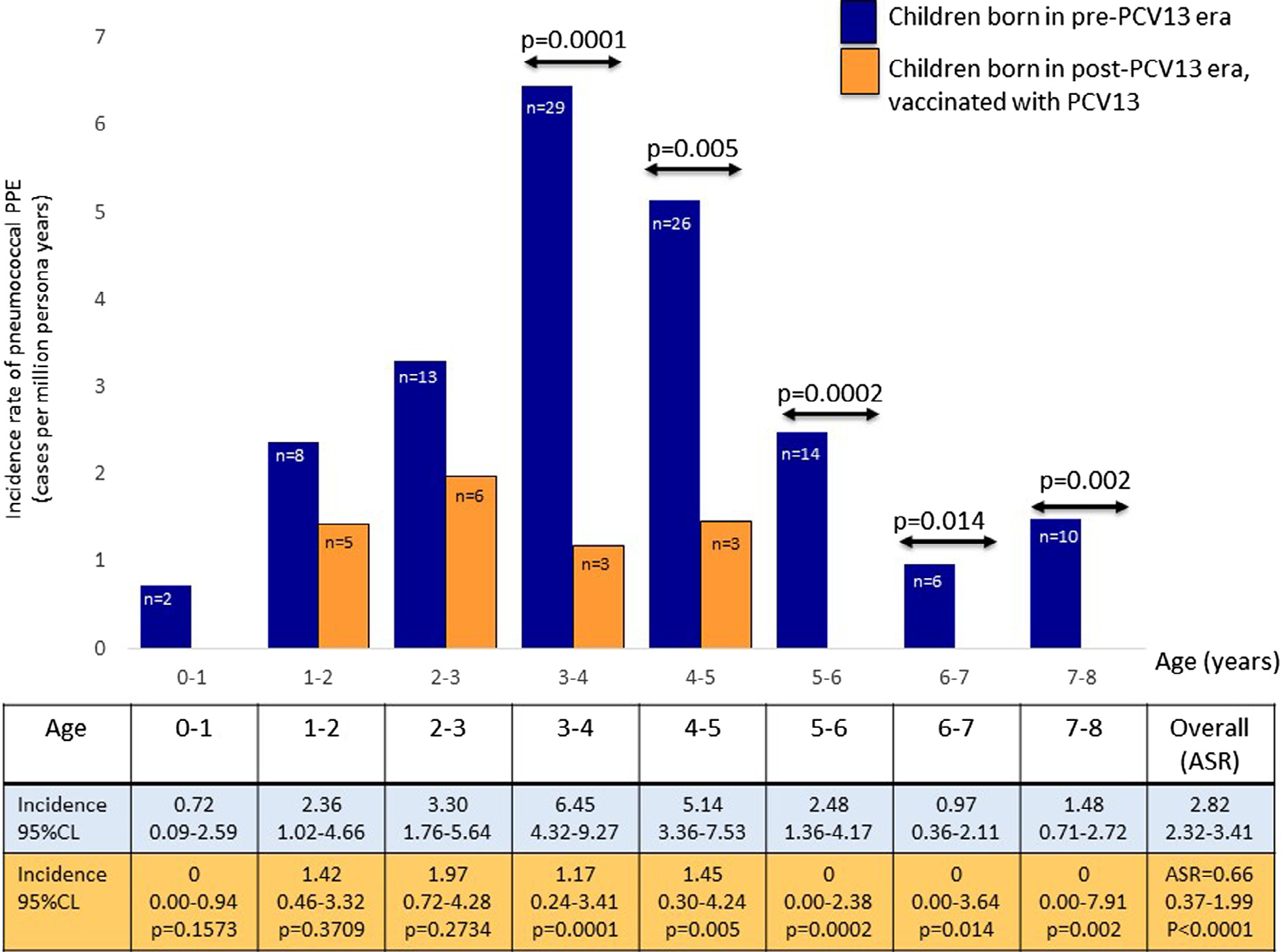 Impact of PCV13 vaccination on pneumococcal PPE in children 0–8 years of age, according to age. Incidence is calculated as cases for million person years. Crude
incidence rate and 95% CL of pneumococcal PPE are shown in blue for children born before PCV13 was available; age standardized incidence rate (ASR) and 95% CL are shown
in orange for children born after PCV13 era and vaccinated with PCV13. Number of cases an p values are shown on bars. 
*p is calculated for overall incidence.
Analizziamo i sierotipi più frequenti pre PCV13: 1,3,19A
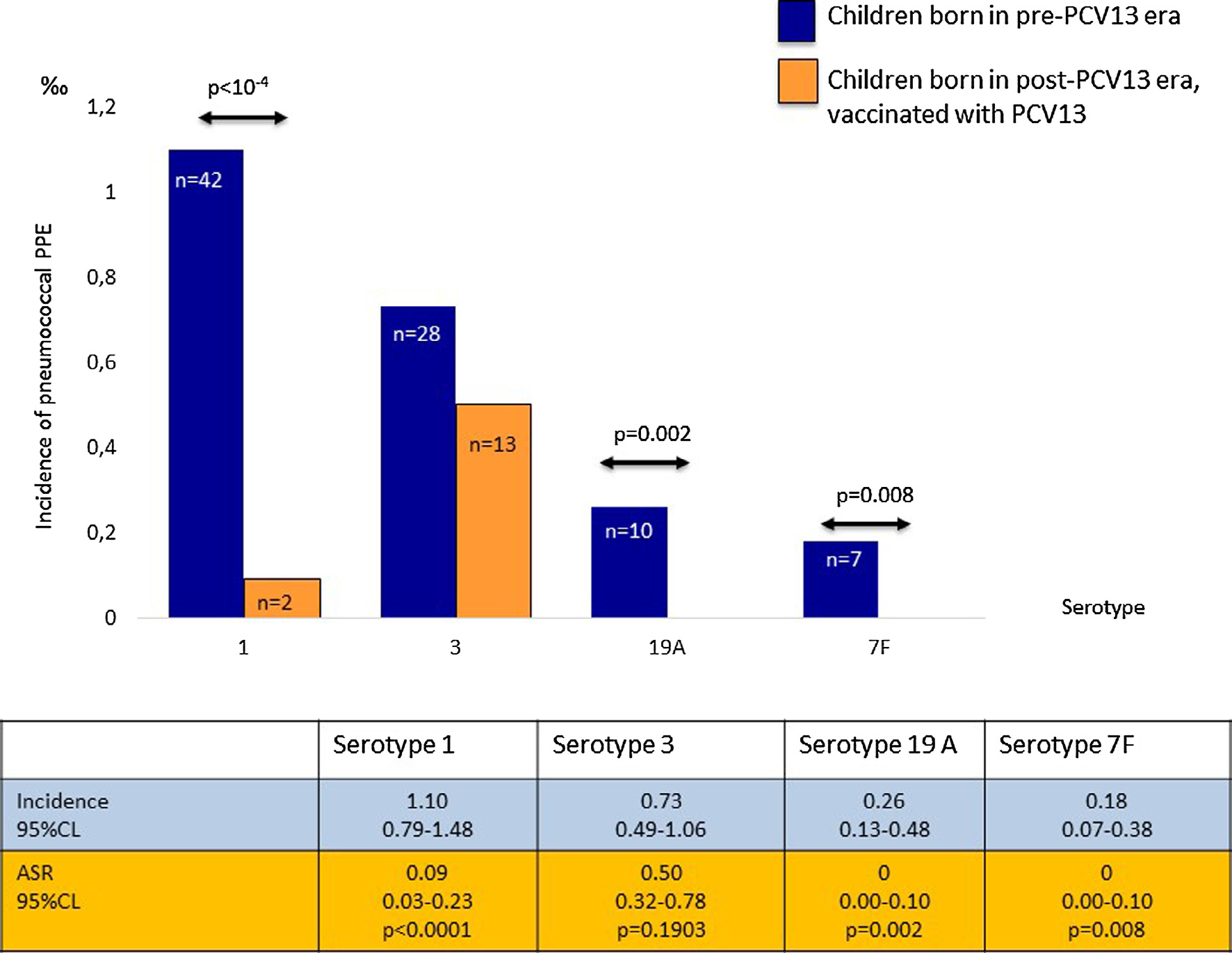 Per i sierotipi 1, 19 A, 7F il vaccino 13valente ha significativamente ridotto i casi